Фотоальбом
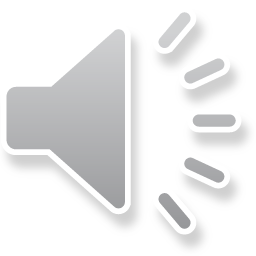 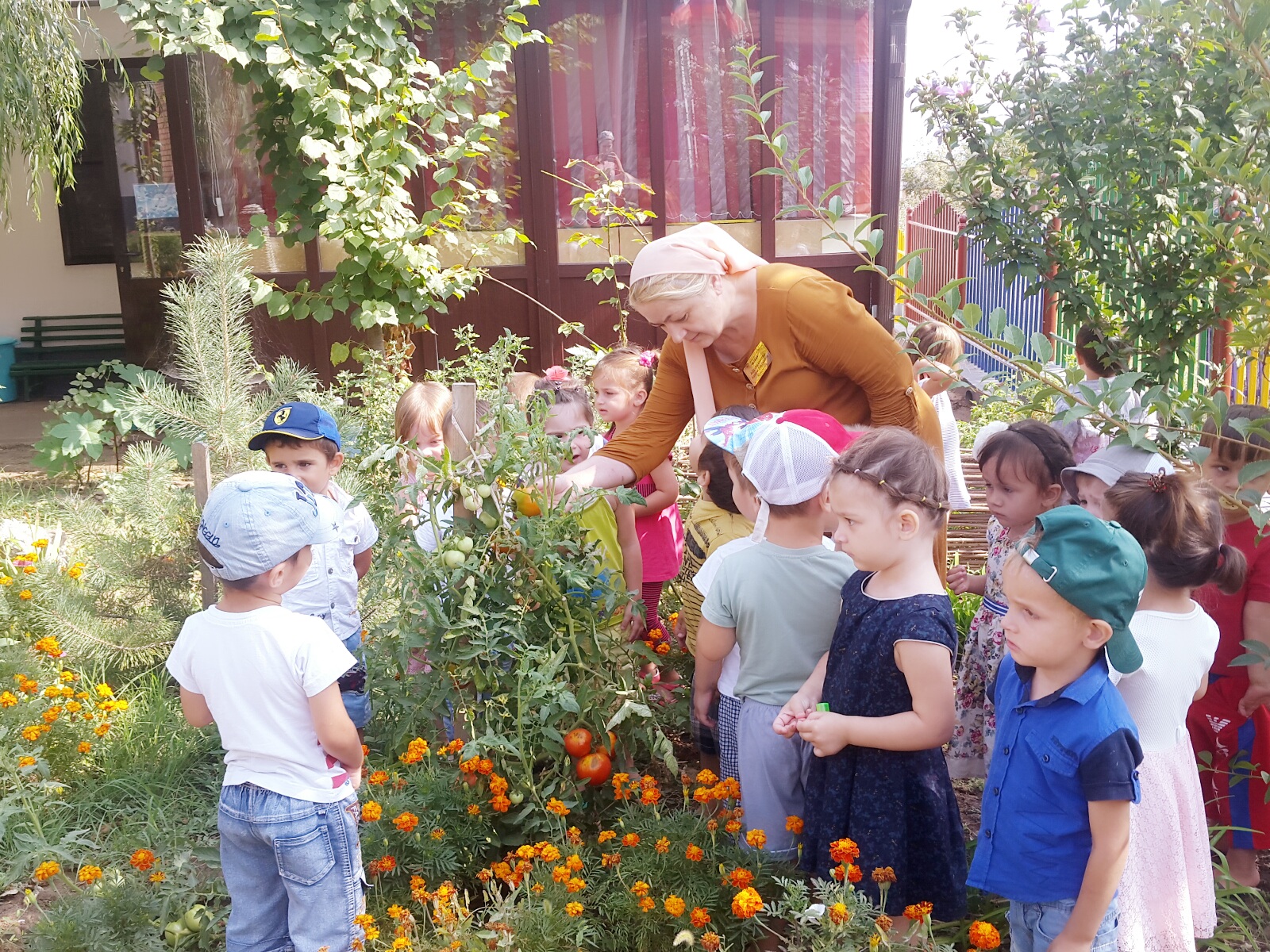 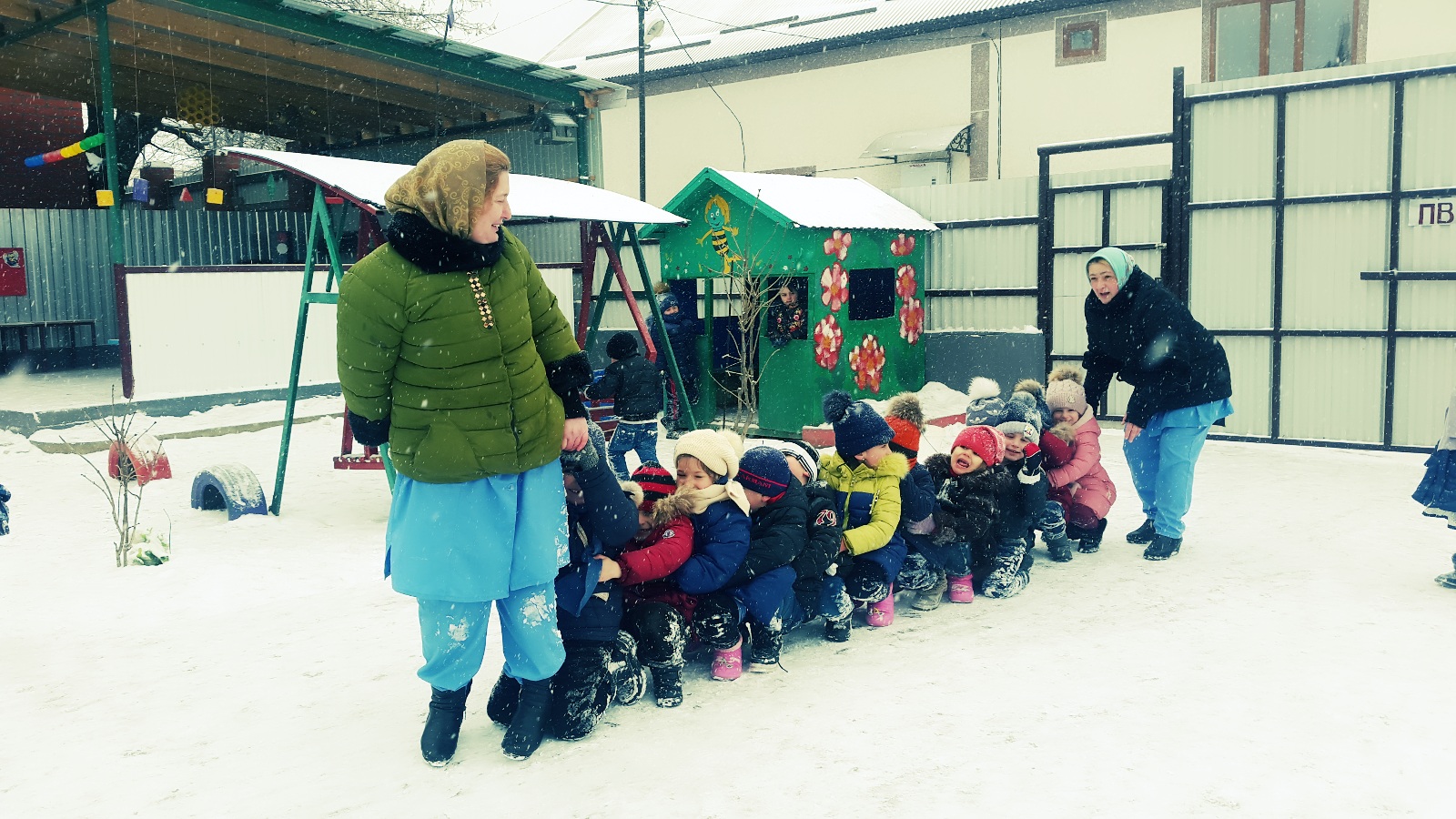 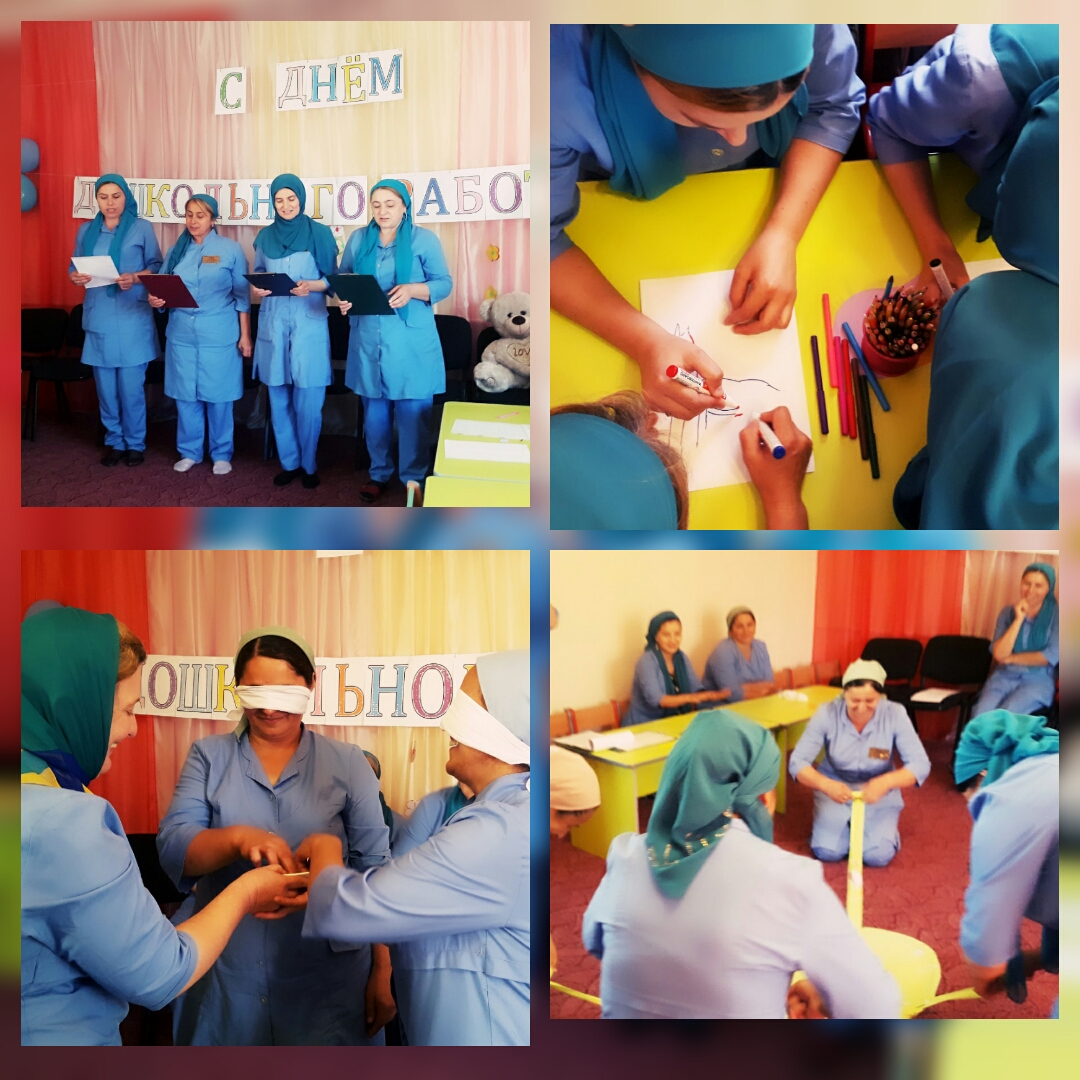 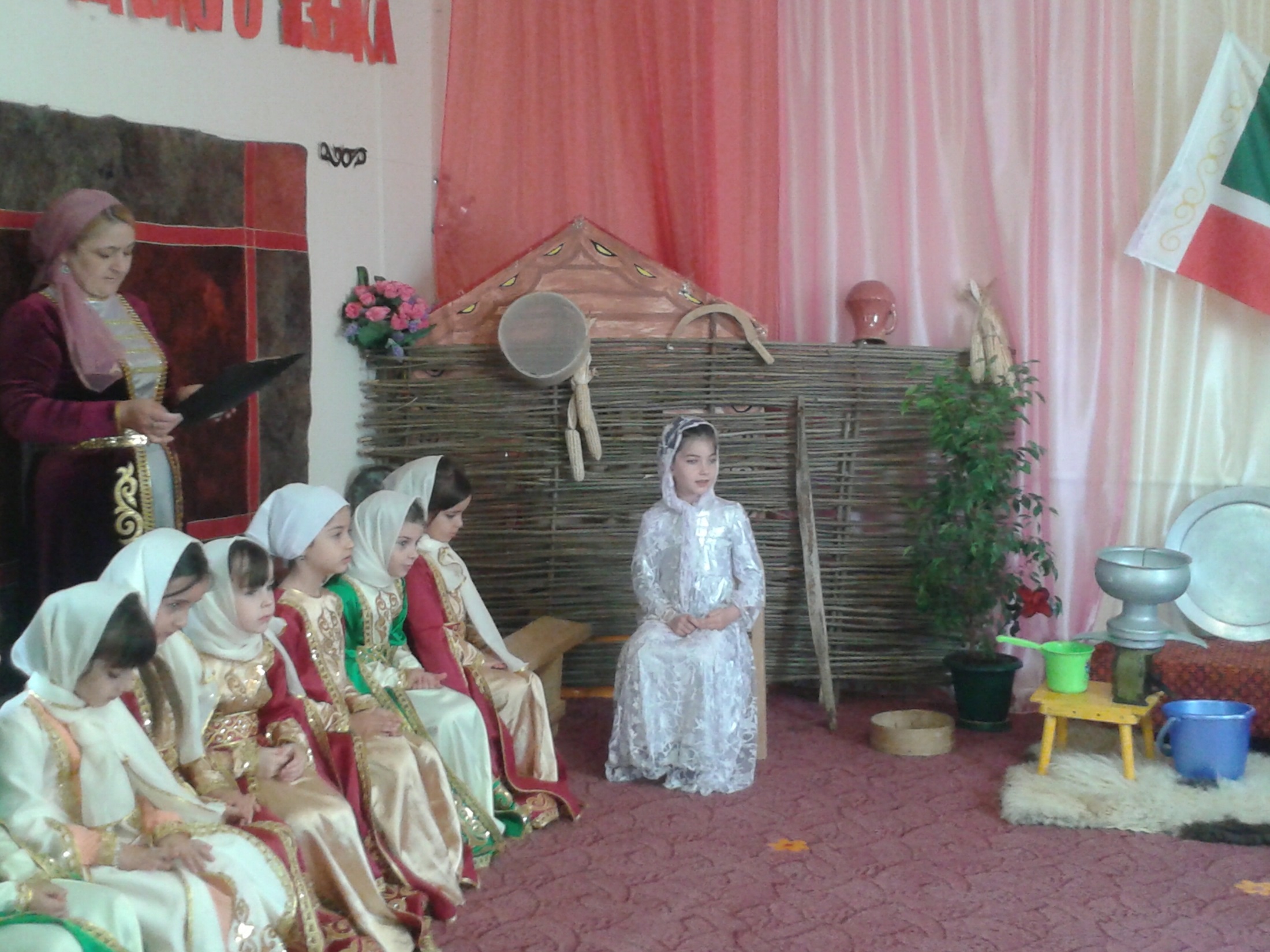 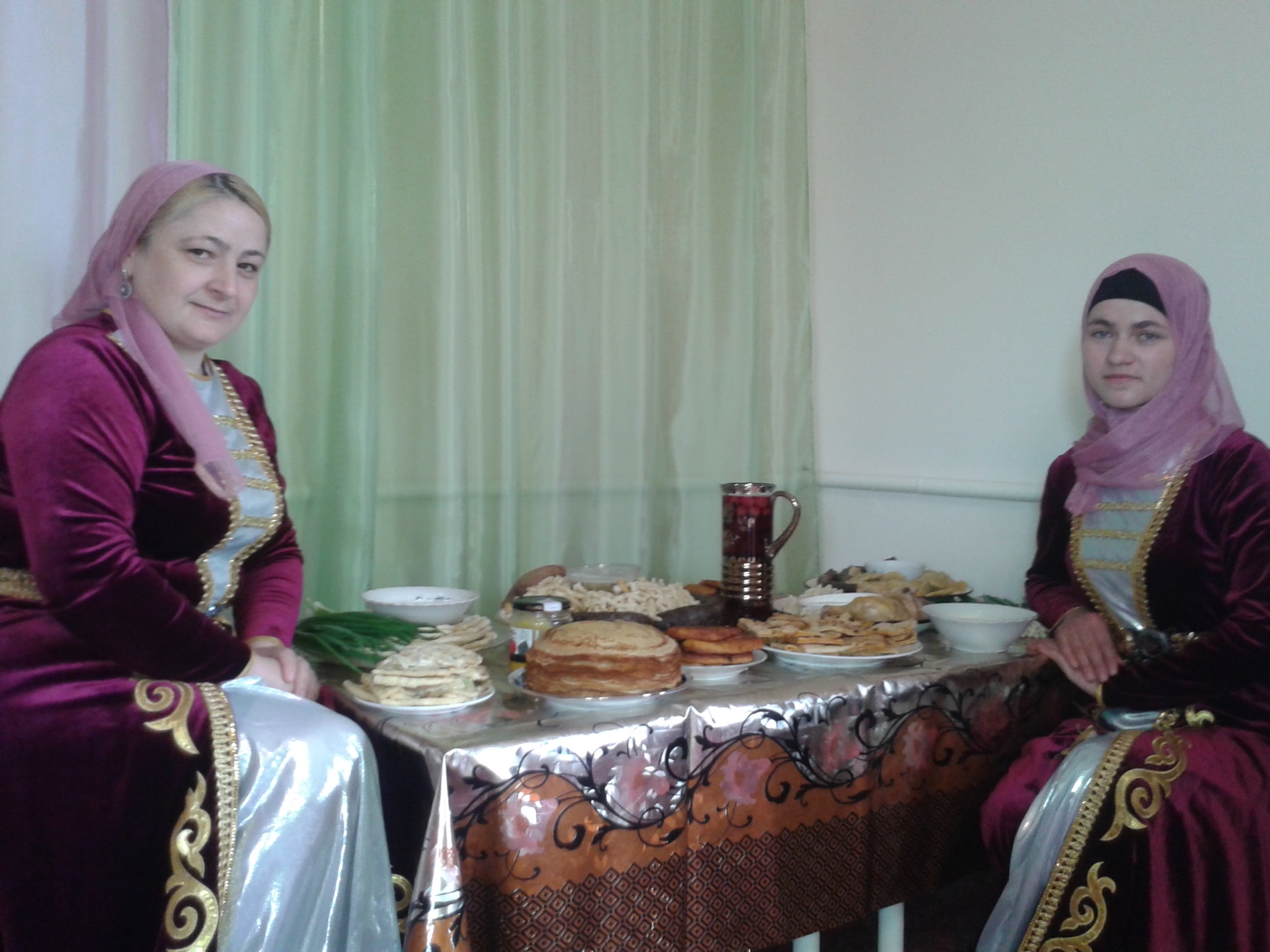 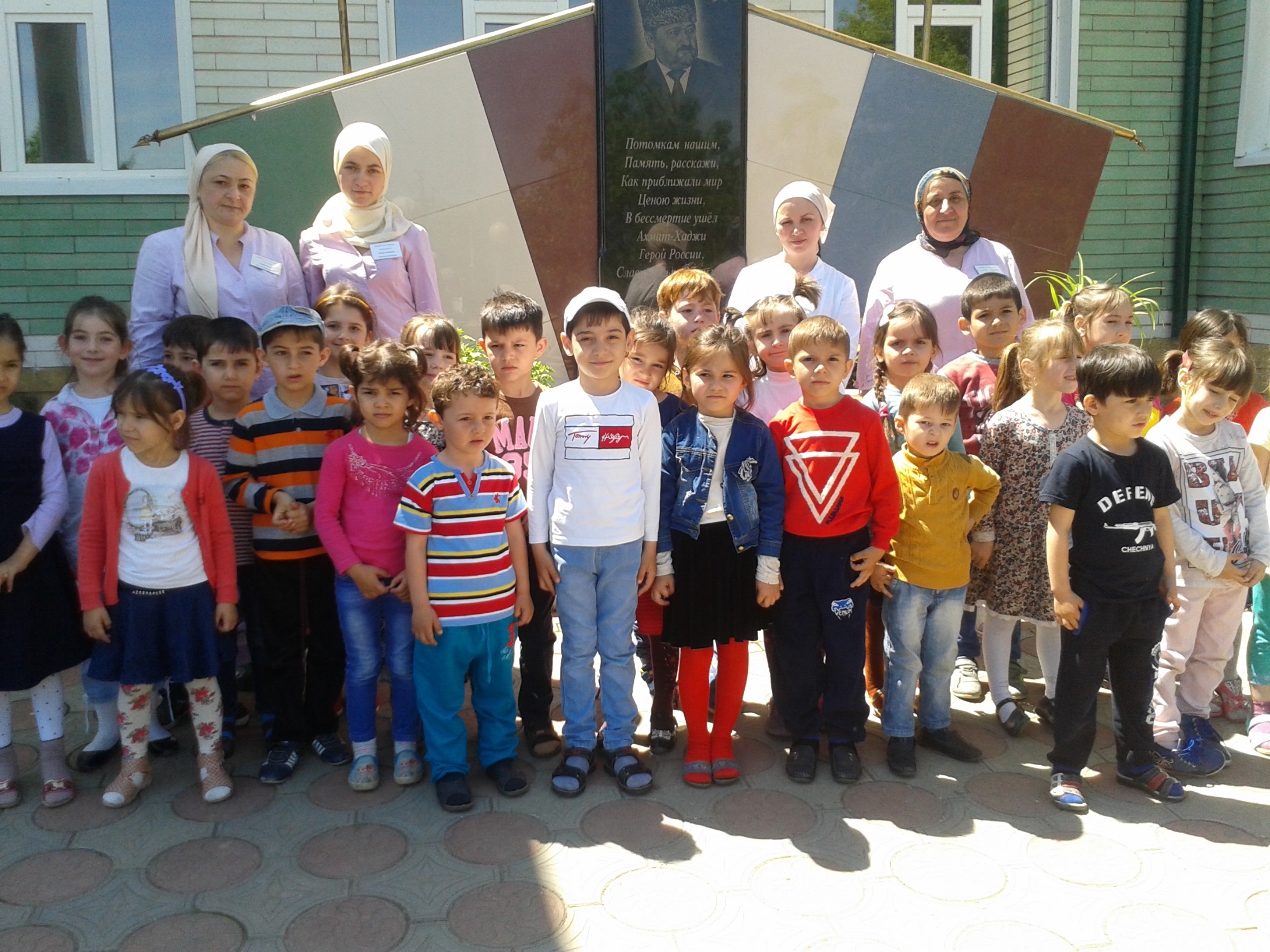 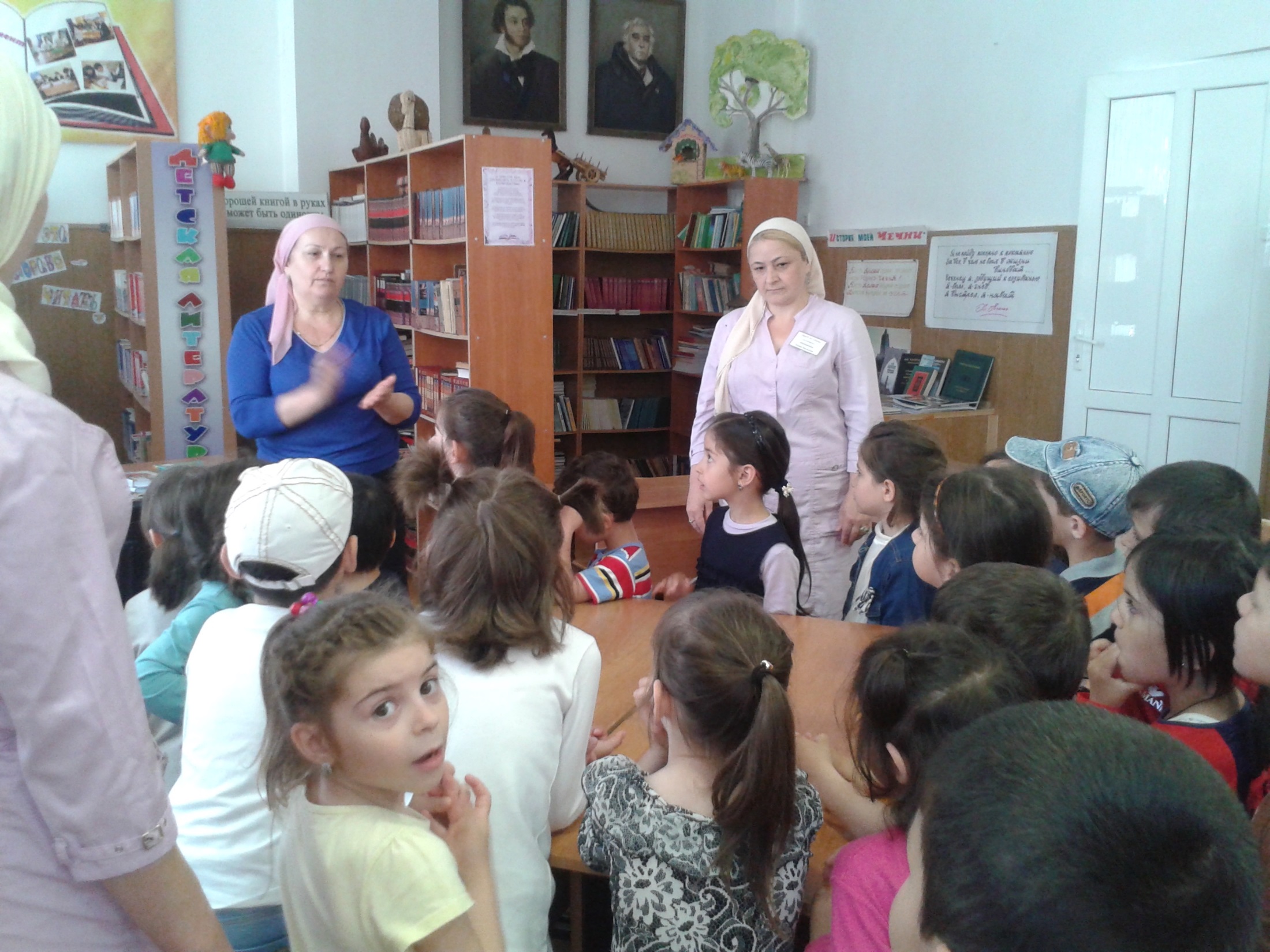 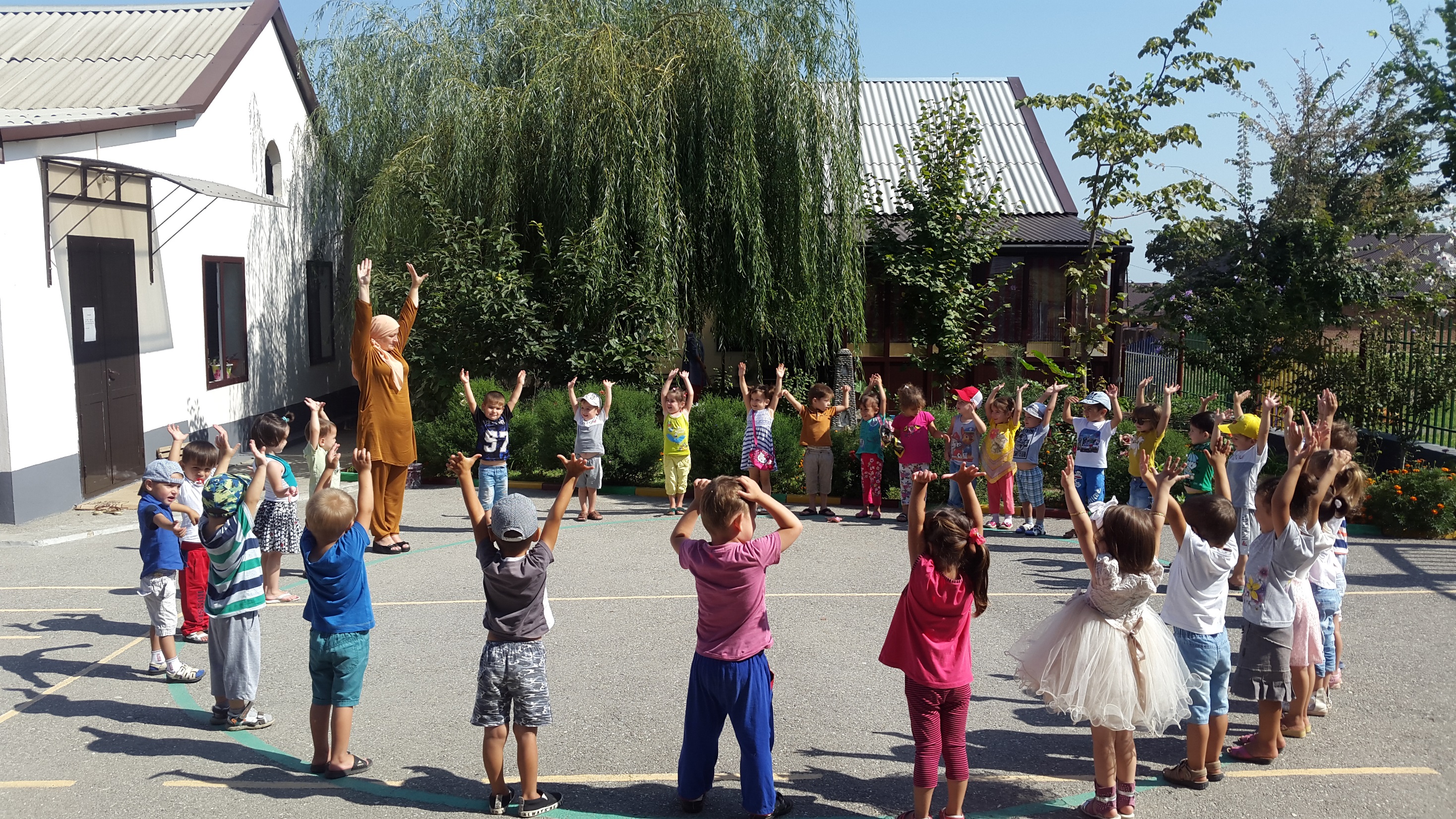 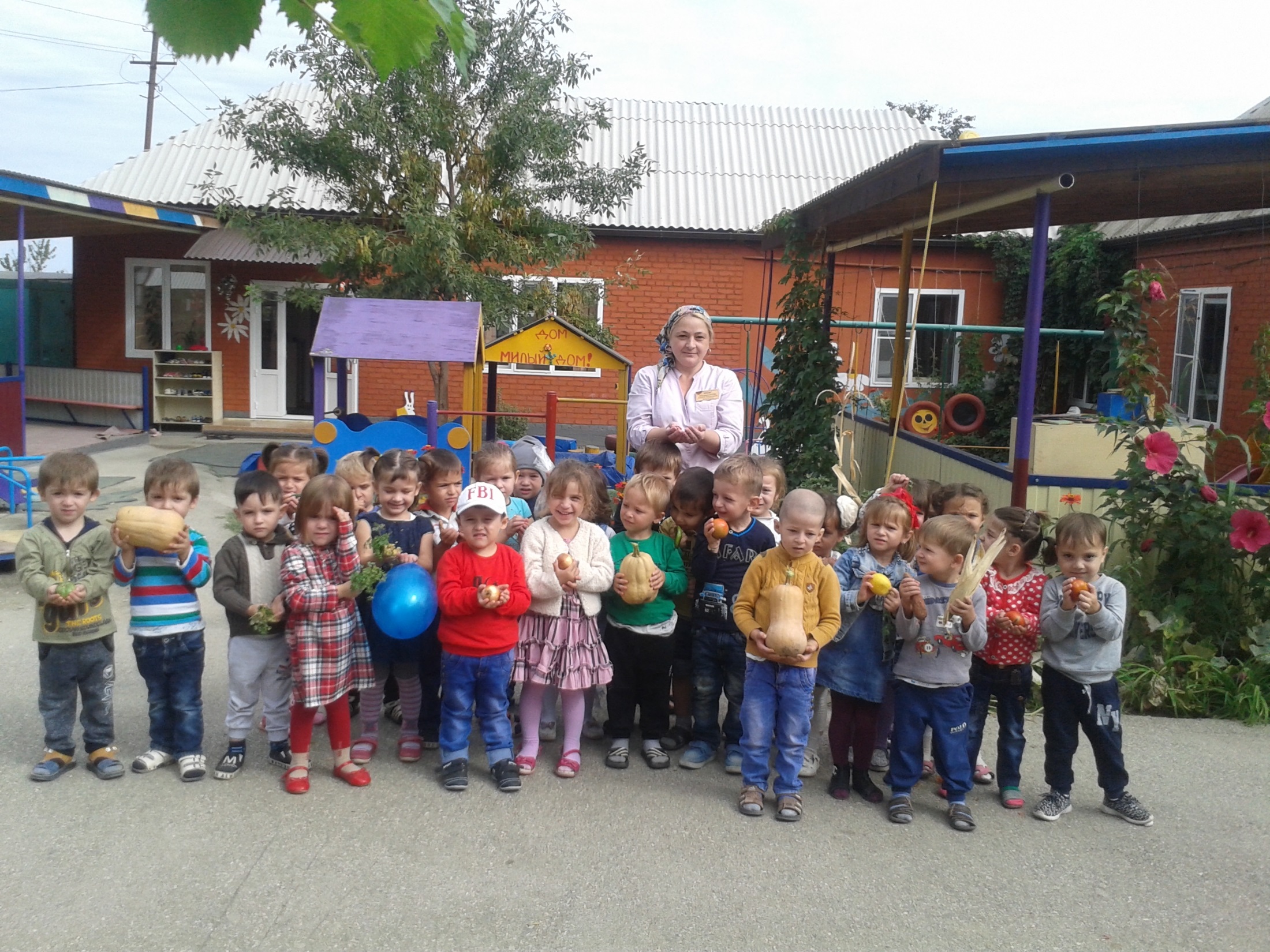 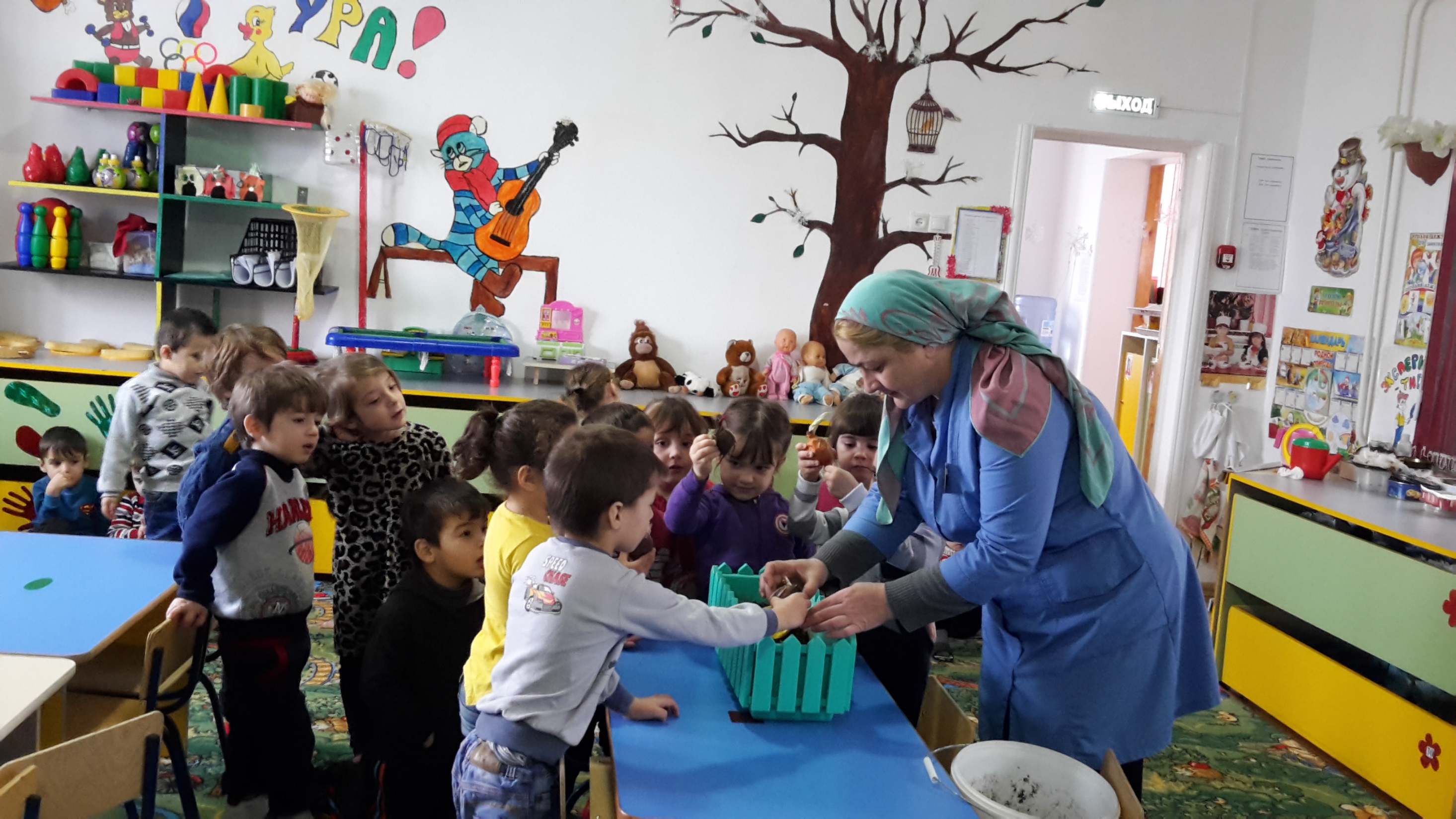 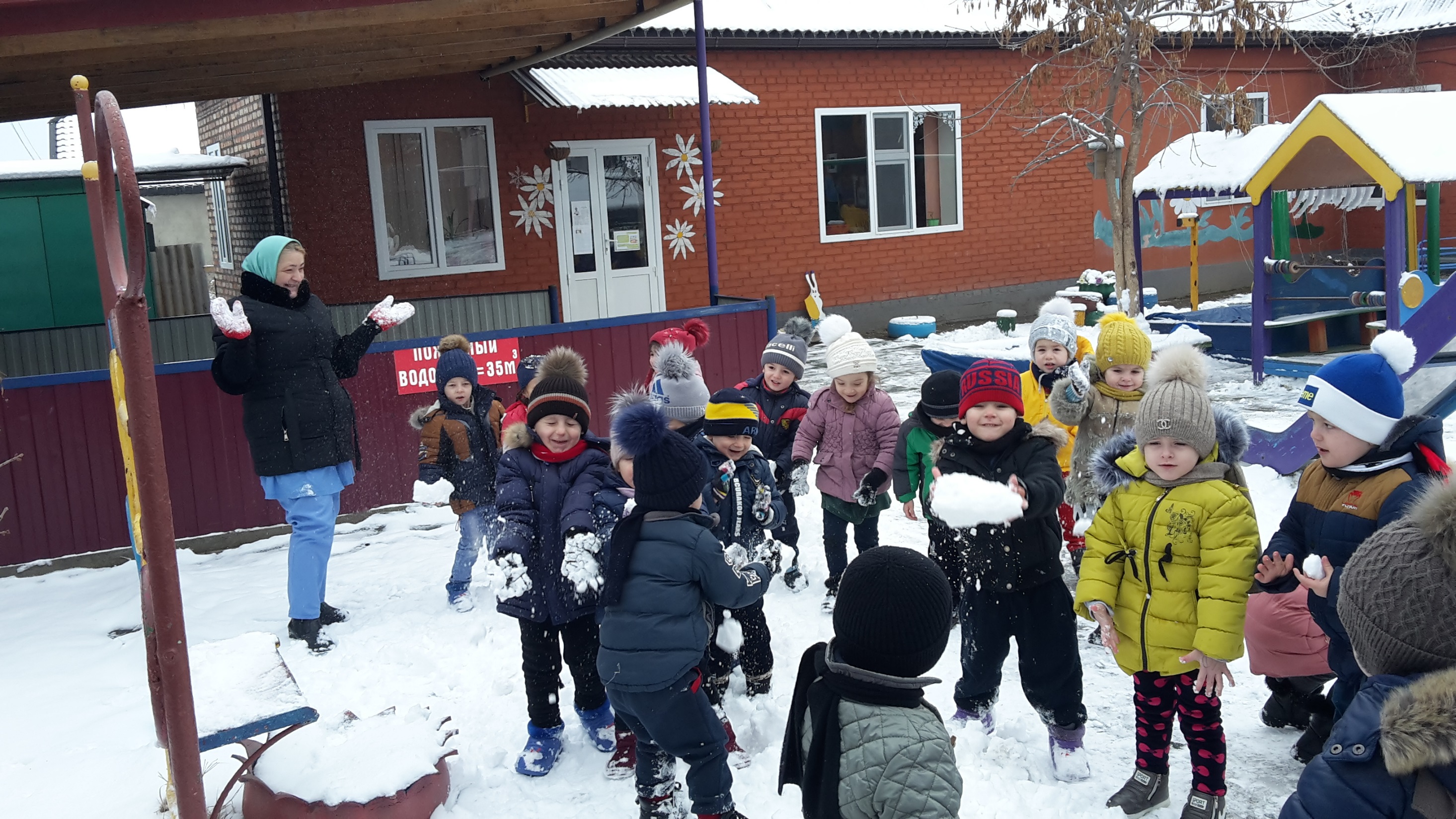 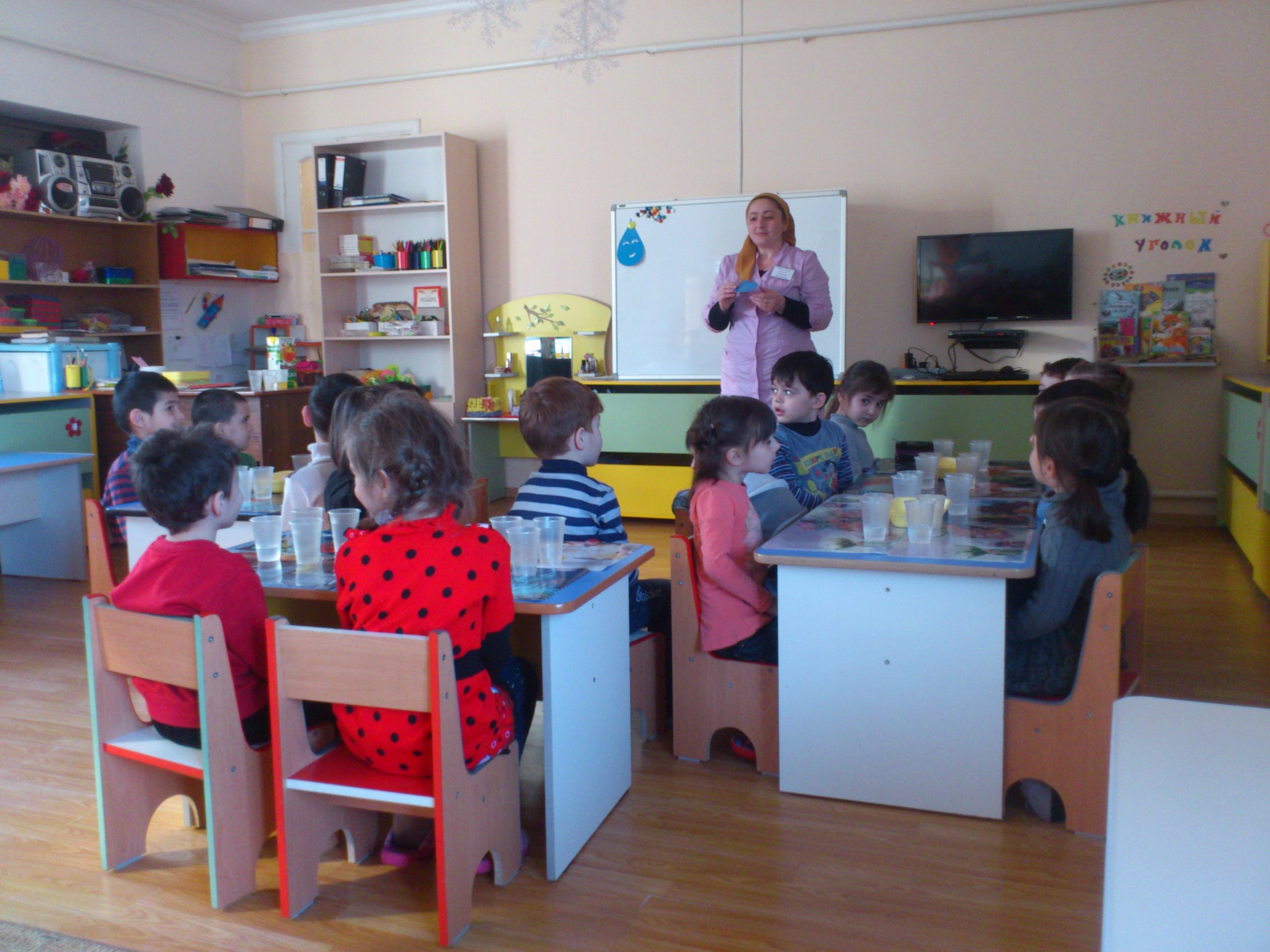 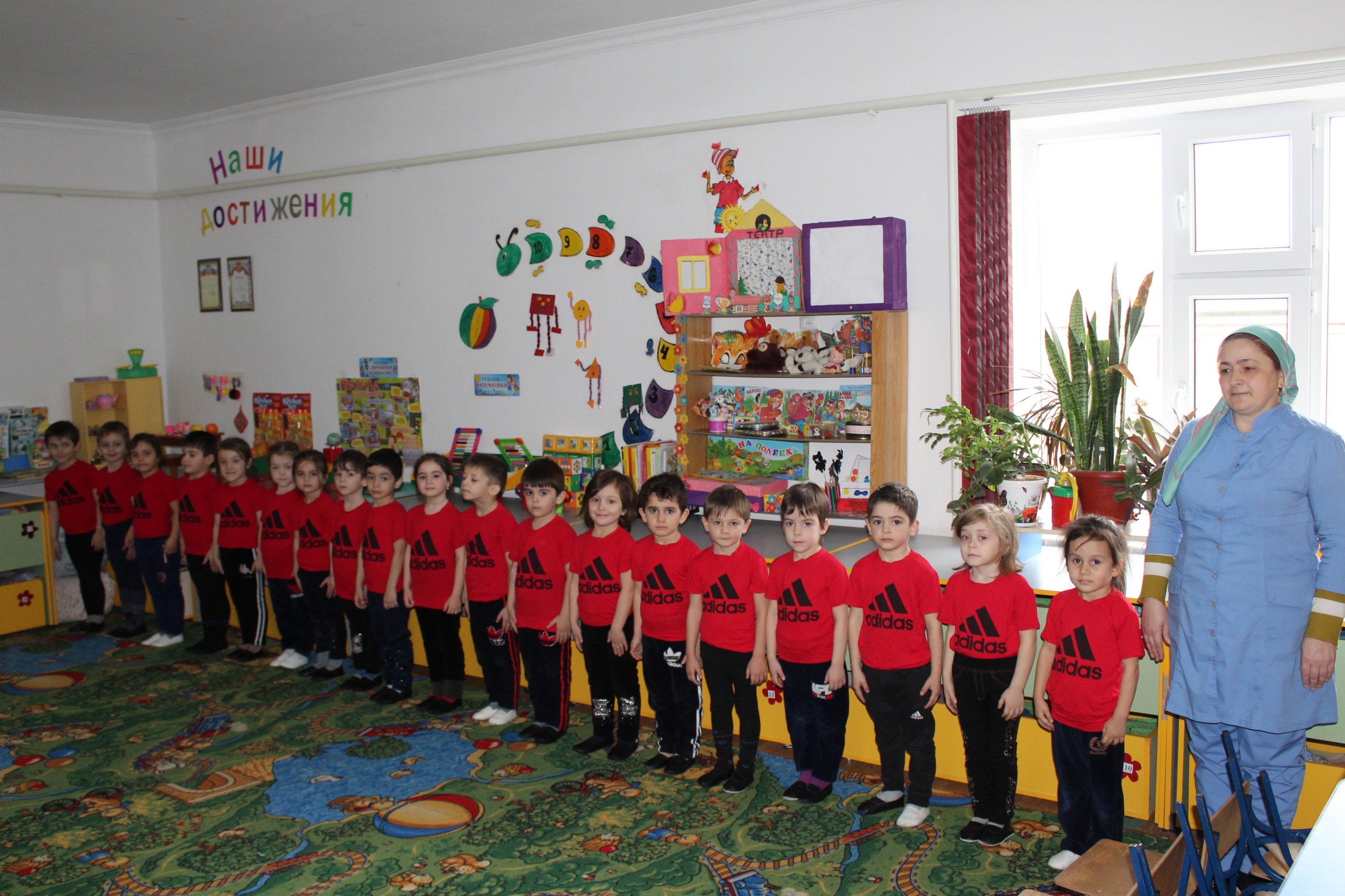 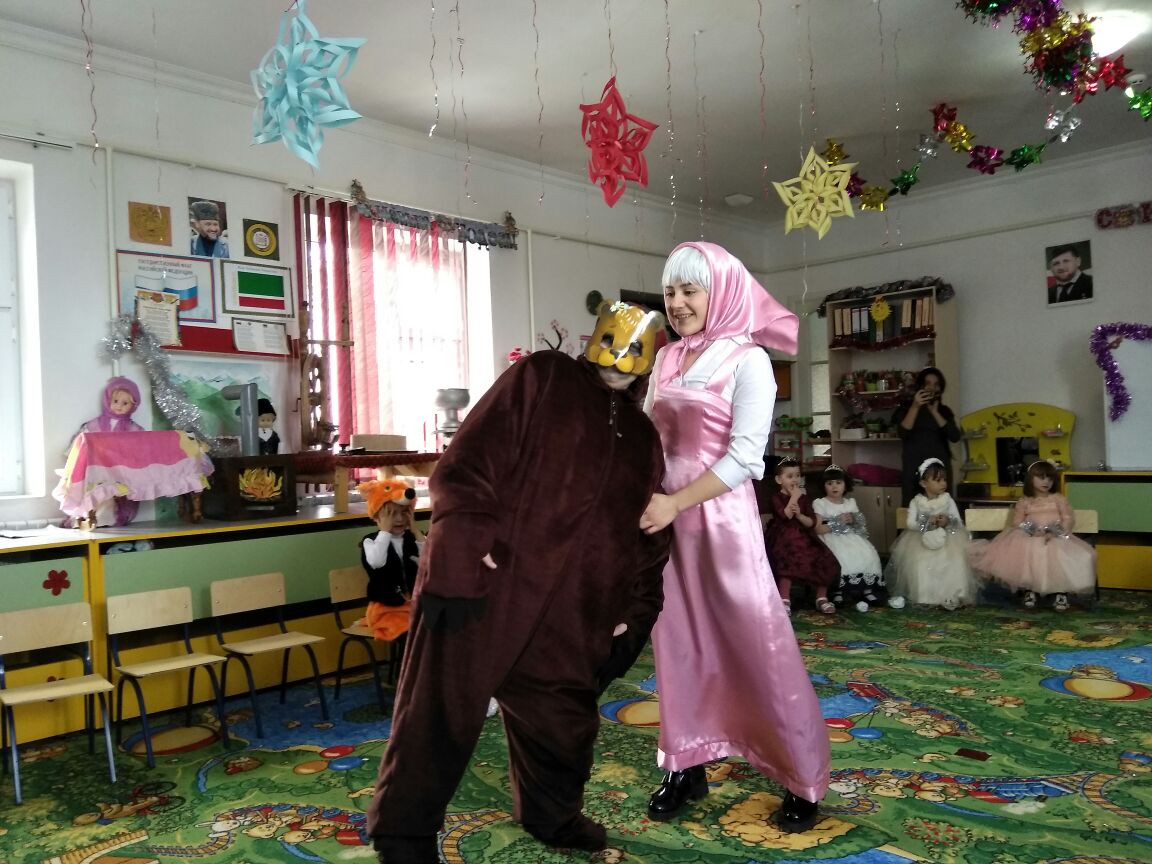